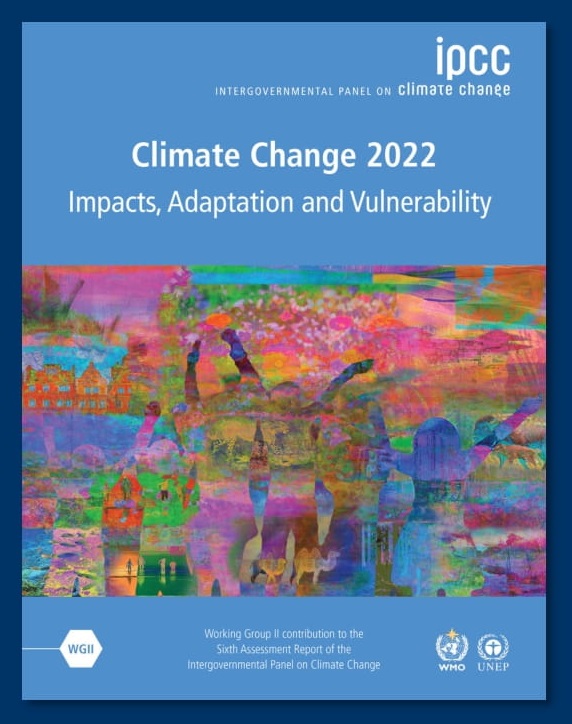 Overview of current climate change impacts assessmentsGlobal scale and Mexico
[Speaker Notes: Change name]
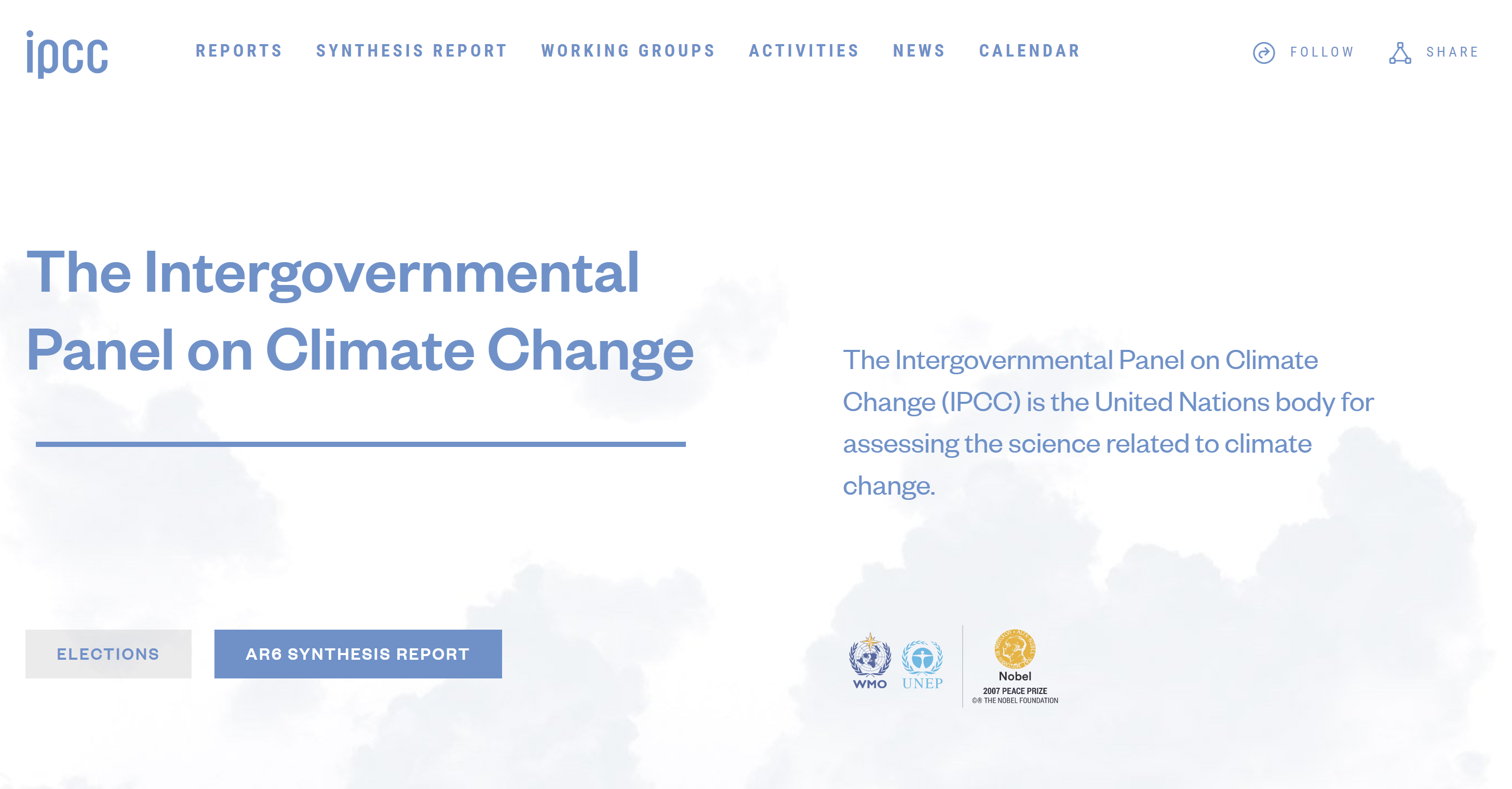 https://www.ipcc.ch/
Climate Change Attribution
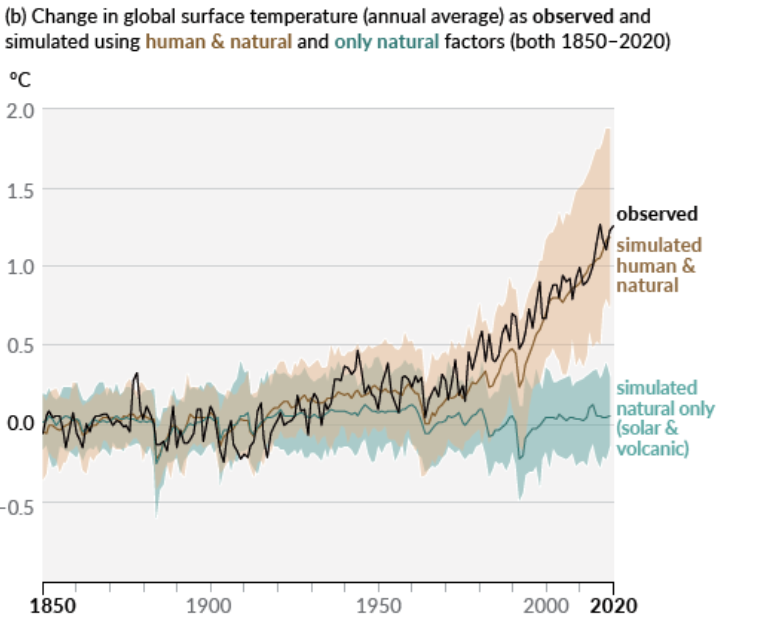 Conduct global model experiments that account for both natural and human factors

Attribution experiment incorporates human factors of greenhouse gases (warm) and aerosols (cool).

RESULT: NEED HUMAN FACTORS TO ACCOUNT FOR RECENLTY OBSERVED WARMING, ESPECIALLY AFTER 1980.
(CMIP6 and Shared Socio-economic Pathways Overview, 2019)
Emission scenarios for climate change projection models
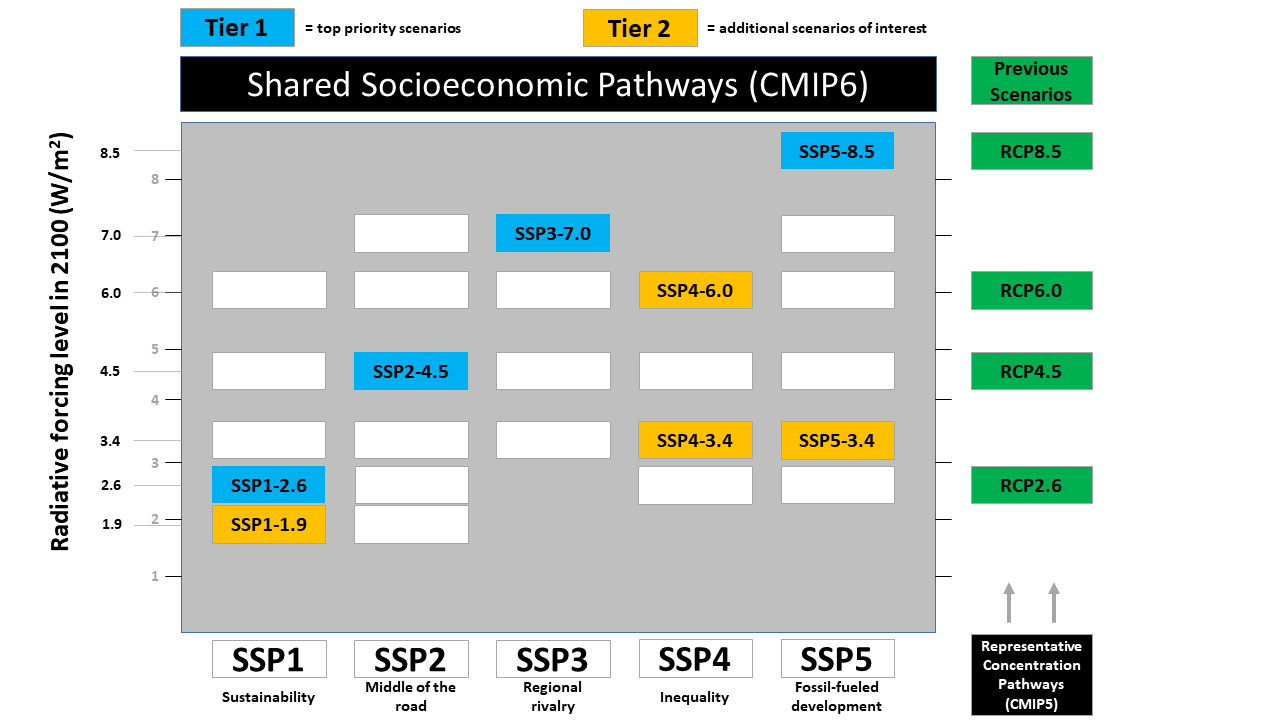 These emission scenarios used to drive global climate model projection experiments, called coupled model intercomparison projects (CMIP)

CMIP6 models inform latest IPCC assessments.  Comprised of approximately 20 global climate models from all over the world.

The global model simulations have a spatial resolution on the order of 100s of kilometers.
(CMIP6 and Shared Socio-economic Pathways Overview, 2019)
Projected Global Mean Temperature Increases
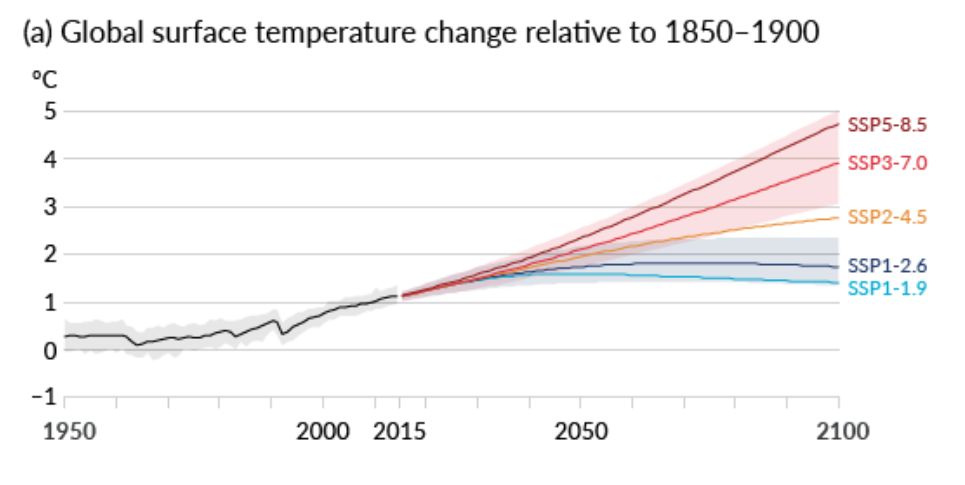 (CMIP6 and Shared Socio-economic Pathways Overview, 2019)
IPCC Assessment for Temperature Projections
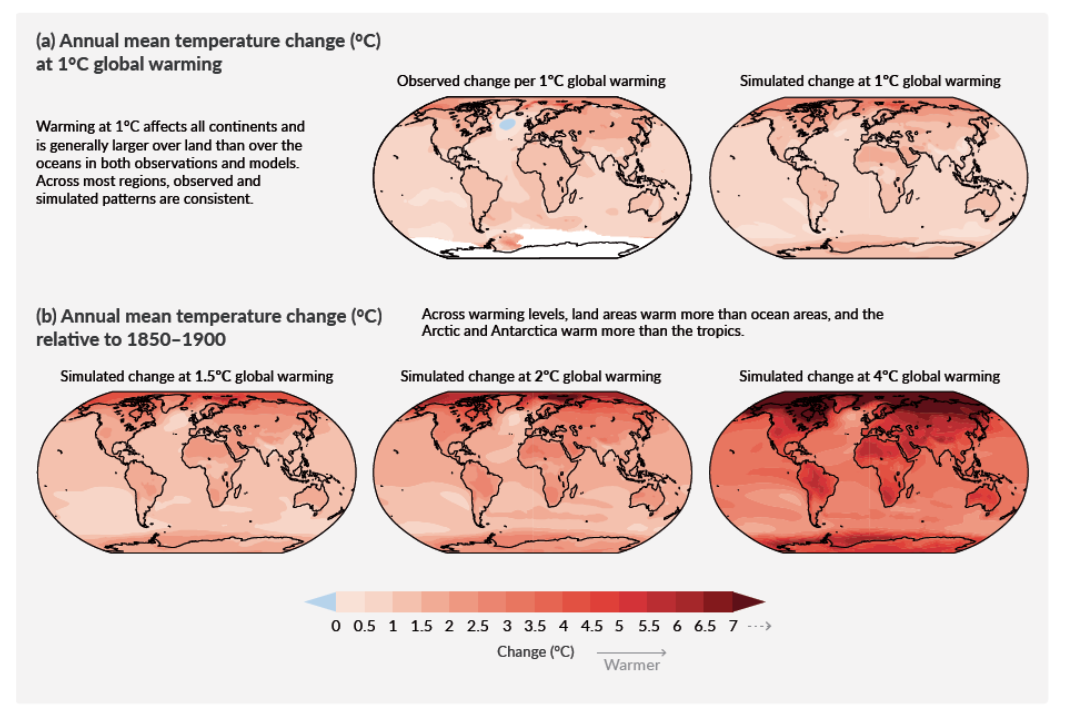 For +4°C Global Warming, North American temperatures will be expected to rise 3-4°C.
[Speaker Notes: Rephrase title, latest assessment, projections]
IPCC Assessment for Precipitation Projections
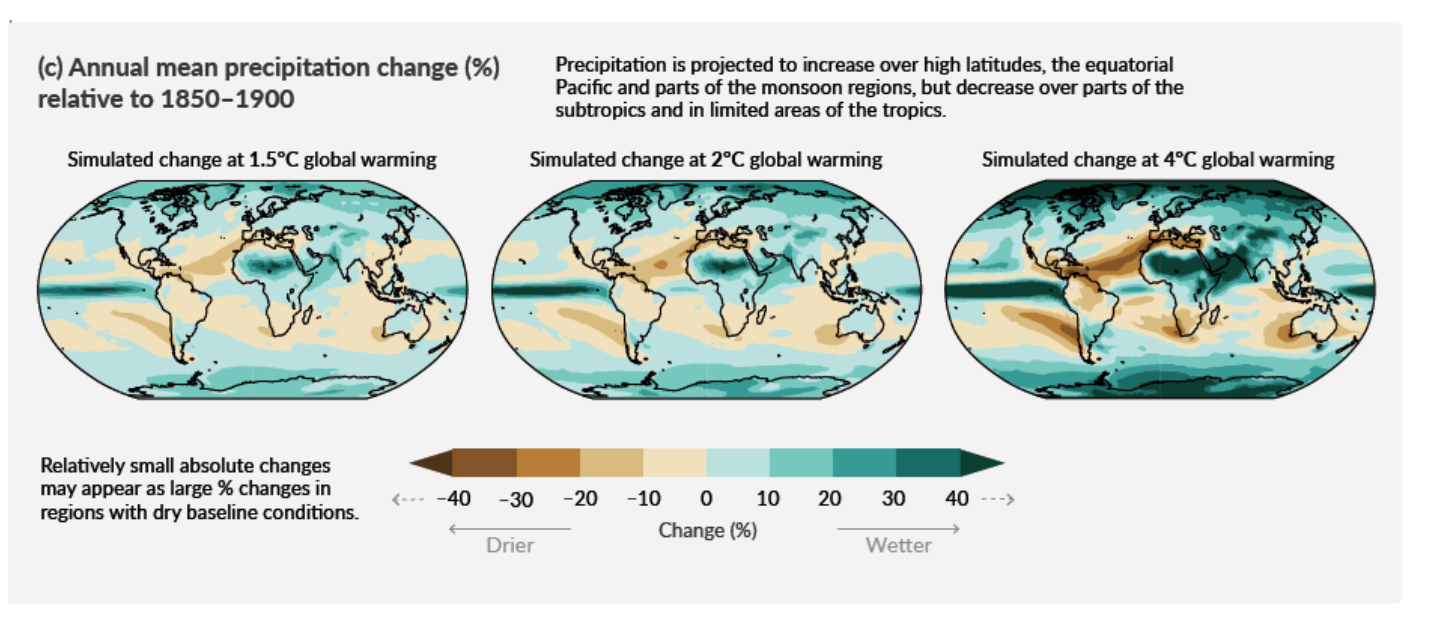 These global model projections are more uncertain, so necessary to create higher spatial scale of information using downscaling.
[Speaker Notes: Rephrase title, latest assessment, projections]
IPCC Assessment for Water Scarcity
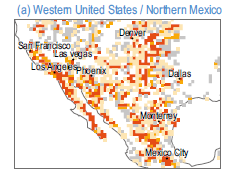 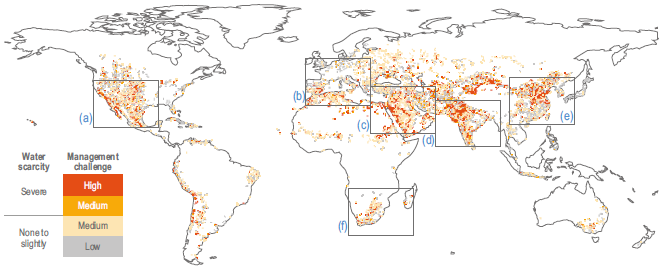 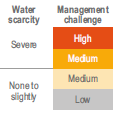 Water supply globally expected to be burdened by 2050, mostly in subtropical areas

Southwest US and Mexico are one of the areas most impacted global due to overuse of limited water resources, especially groundwater, and greater heat stress.
[Speaker Notes: Rephrase title, latest assessment, projections]
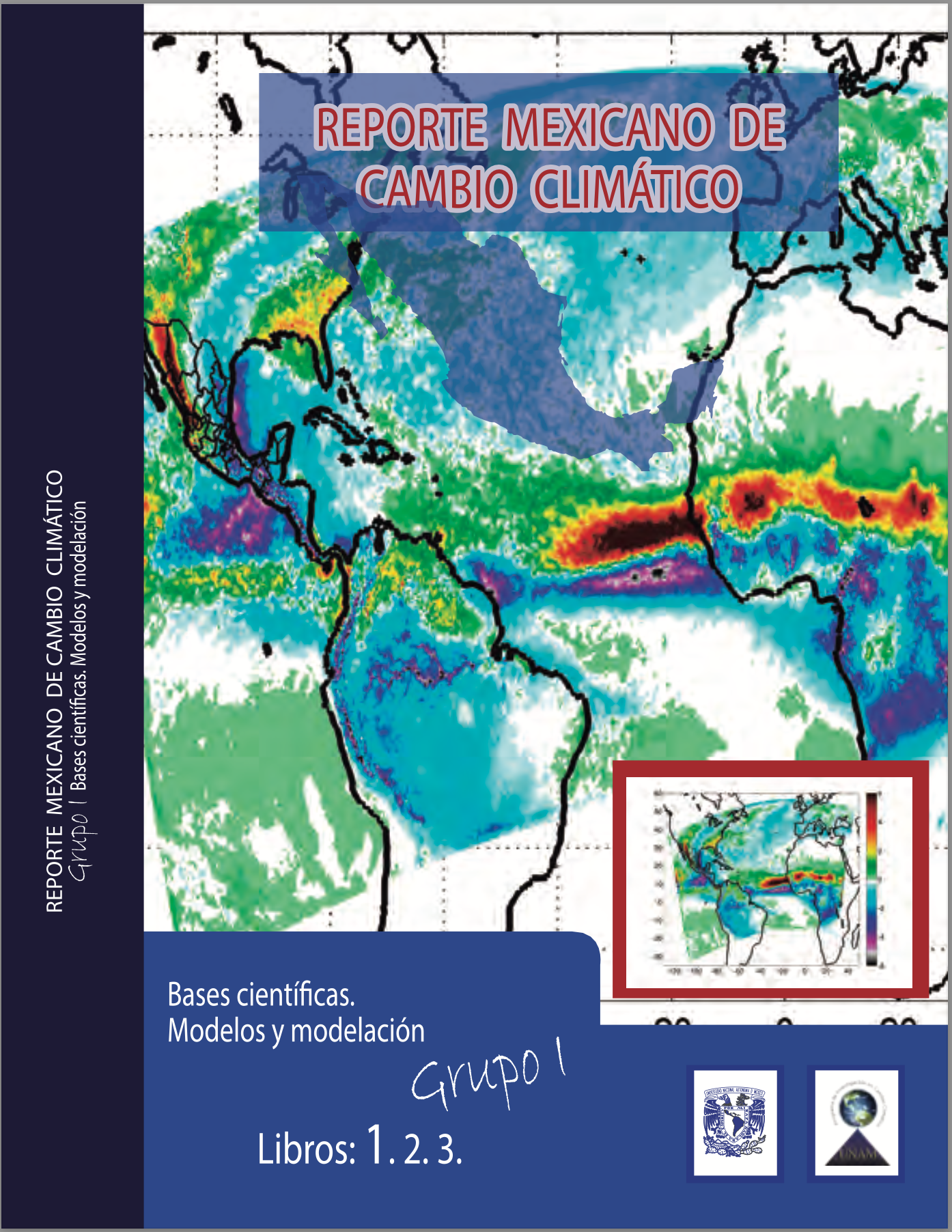 Climate assessment summary for Mexico Reporte Mexicano de Cambio Climático (RMCC)
[Speaker Notes: Compendium of the scientific foundations of climate change in Mexico, addressing the availability of information, both in the atmosphere and in the oceans.
Summary of climatic processes relevant to Mexico, as well as the state of the glaciers and what processes have played an important role in the evolution of the past climate. 
Synthesis of the effects in the atmosphere associated with changes in the concentration and composition of aerosols
Review of ecosystems from a functional point of view. Advance knowledge about the interaction of climate variability and its links with biogeochemical cycles.]
Assessment for Temperature Projections in Mexico
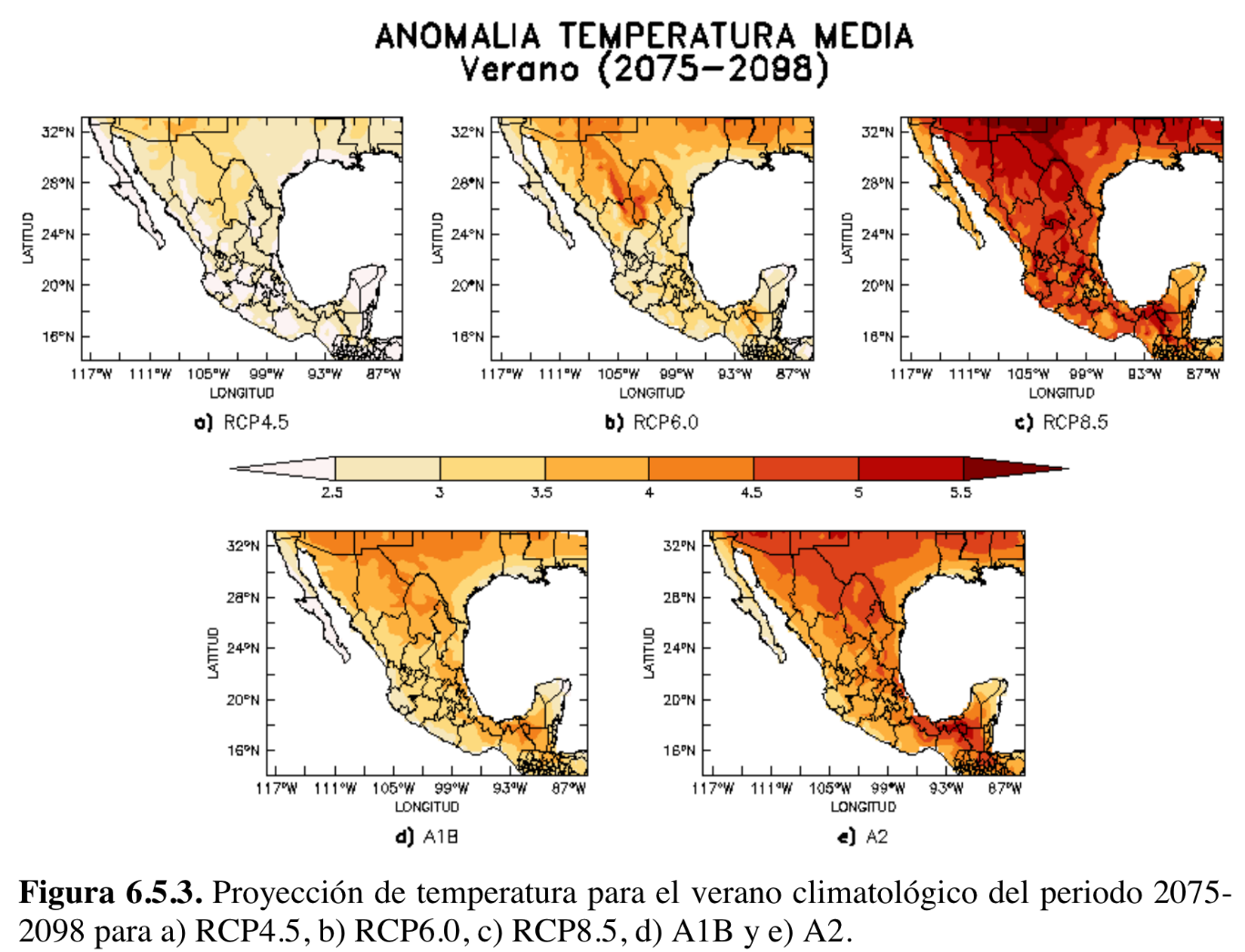 Mean annual temperature is expected to increase over Mexico

1.5°C – 5°C temperature increase under the scenarios of low (RCP4.5) and high (RCP8.5) emissions, respectively.

Northern Mexico is expected to become especially warmer during JAS
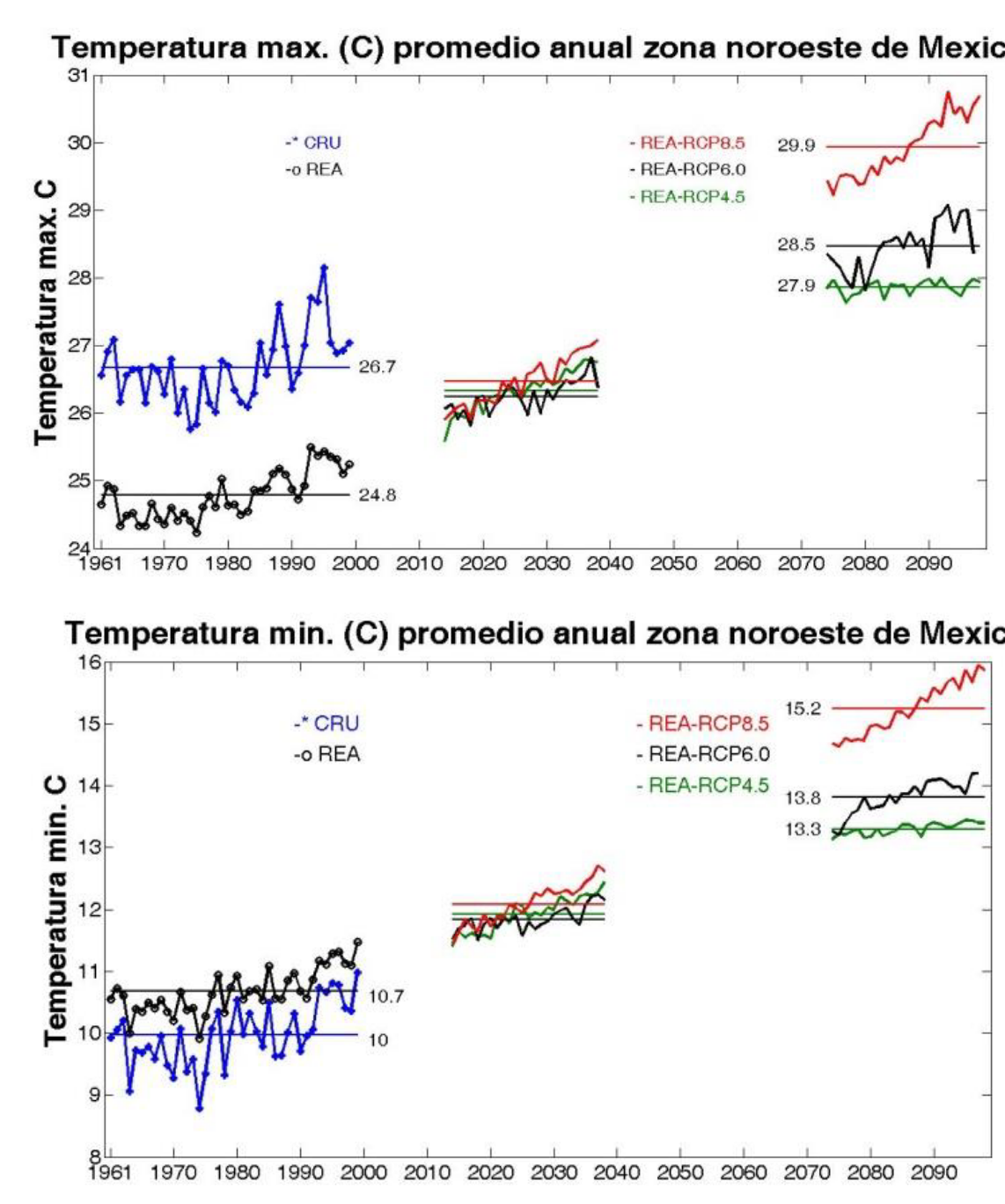 Assessment for Precipitation Projections in Mexico
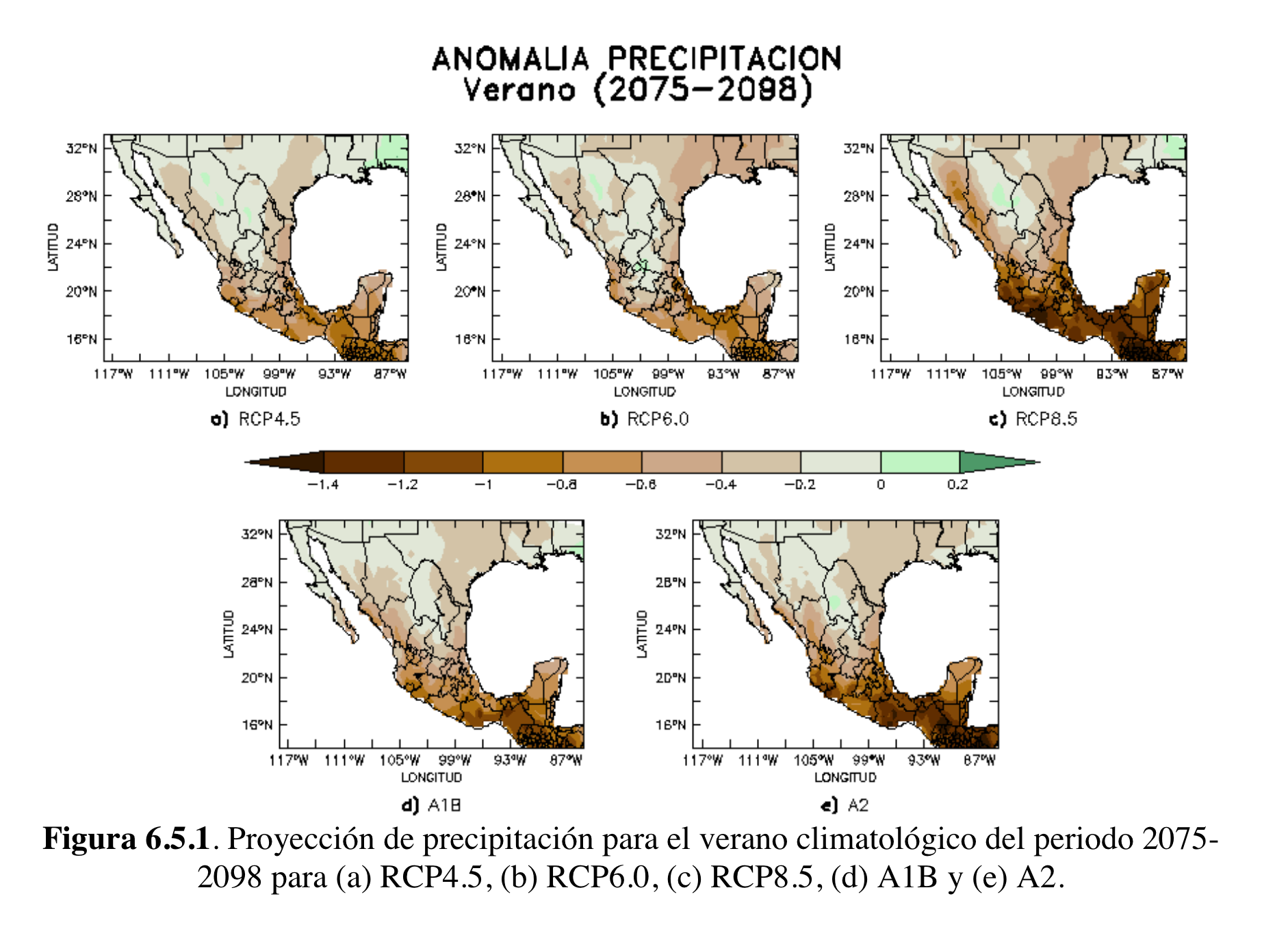 Precipitation is projected to decrease over Mexico, at least as far as IPCC global climate models indicate.  
Largest decreases in southern and central Mexico, mainly due to decreases in warm season precipitation and lengthened mid-summer drought.

Caveat here is these are global model projections, and these models are challenged to represent precipitation processes correctly in Mexico.
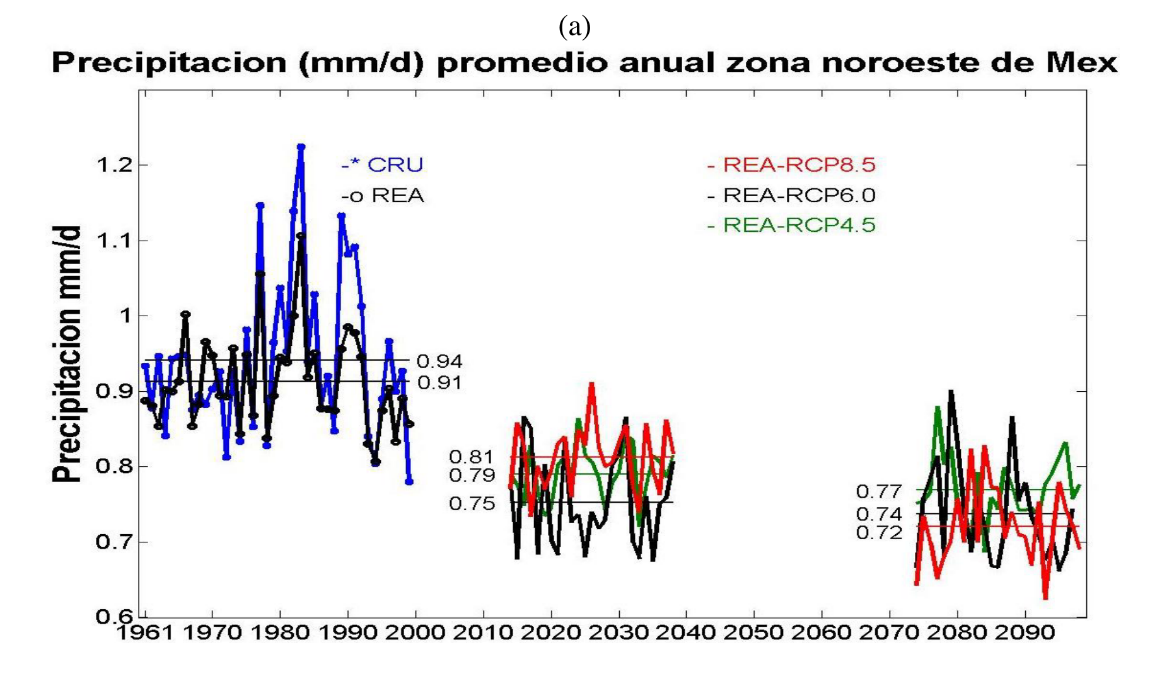 Drought Projections in Mexico
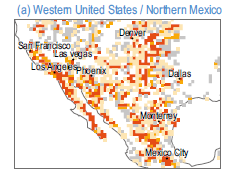 Intensification and earlier onset of the midsummer drought (partially dependent on ocean surface temperature) 

High vulnerability of Mexico in this regard due to population exposure to water stress that could substantially increase in the future.
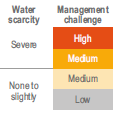 Potential Changes in Extreme Precipitation, with high resolution modeling
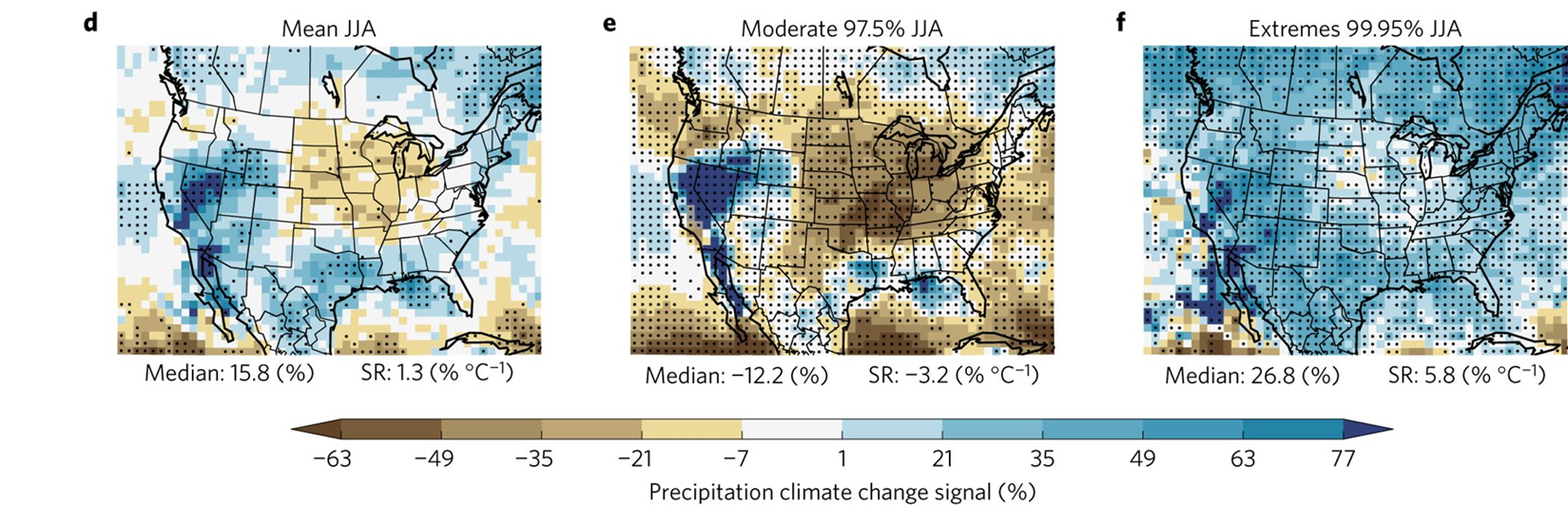 (Prein et al. 2016)
Higher resolution modeling (at kilometer scale) yields increases in precipitation in Mexico at the end of the 21st century, especially with respect to extremes.  

Confident conclusion that extreme precipitation events will increase in a warming world, even if overall precipitation decreases, and this is likely true for Mexico.
Explorador de Cambio Climático y BiodiversidadWhat can be obtained easily on-line and ‘off the shelf’
What is presently available on line to visualize IPCC global climate projections regionally.

Shown here is an example from one global model (MPI_ESM_LR) for Sonora.

The value added of this project will be to create more regionalized information that better accounts for precipitation processes.  And that may affect the sign of the projection!
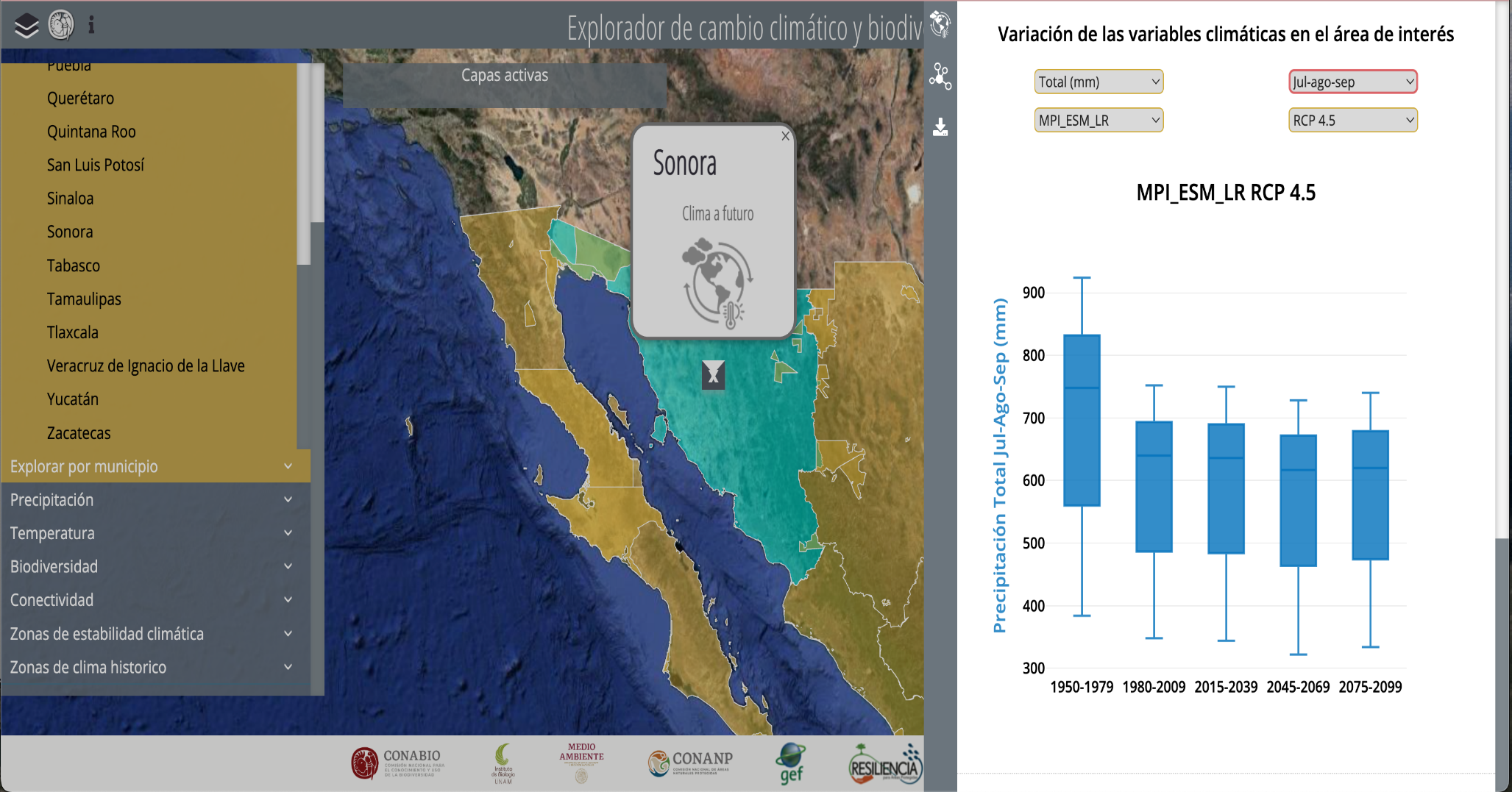 https://servicios.conabio.gob.mx/ECCBio/
[Speaker Notes: Added value of RCM]
Summary comments for climate change in Mexico
IPCC makes its climate projections using a suite of global climate models and emission scenarios

All emission scenarios project warming, that is more profound with higher emissions

Global climate models generally project warming and drying, which will lead to greater propensity for drought and water stress across the whole country.

Precipitation projections are more uncertain, and may change with more regionalized projections using downscaling techniques.

Even if mean precipitation decreases, extreme precipitation events are likely to become more intense, along with their associated hazards.
P3. Climate data. Global and Regional Model datasets